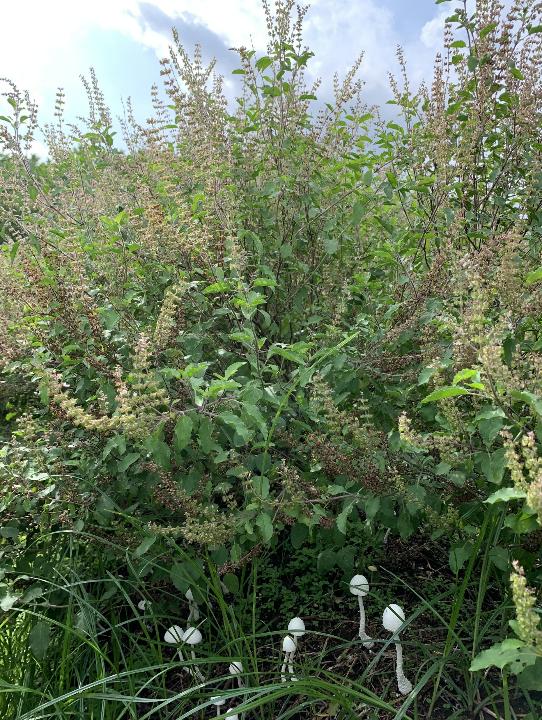 Regenerative Agriculture
Regenerative 
Life
[Speaker Notes: Introduce the theme of the presentation. Emphasize that healing begins in the soil and ends with human health.]
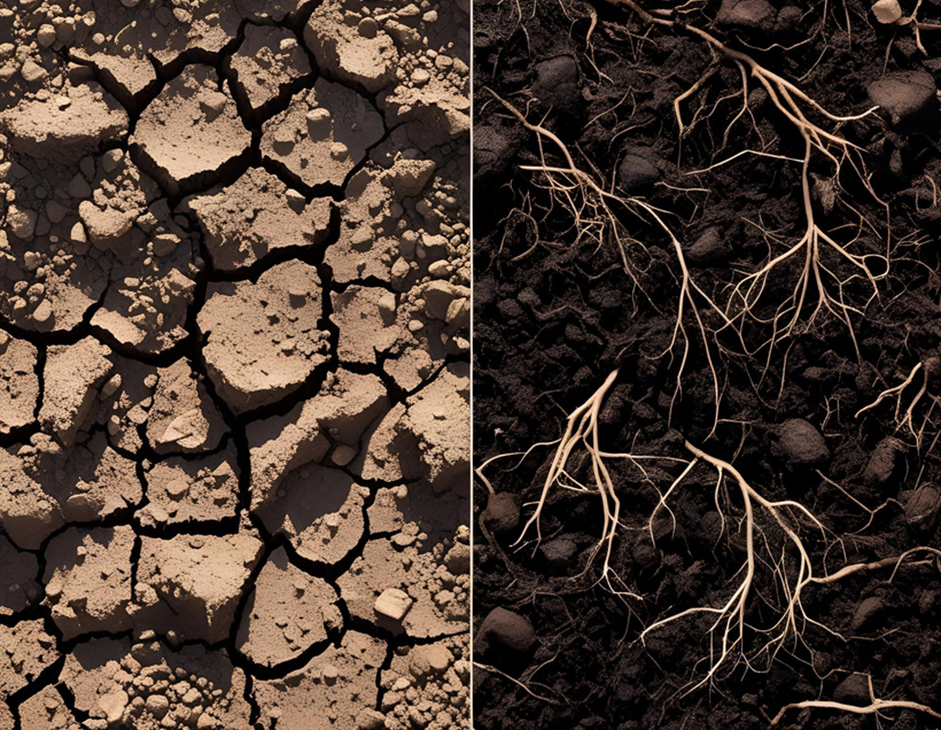 [Speaker Notes: Connect to practices on your medicinal herb farm. Mention specific actions taken.]
Community of soil organisms (Soil Biome)
What is the Soil Food Web?
Includes bacteria, fungi, protozoa, nematodes, microarthropods, earthworms and others.
Drives nutrient cycling and plant health
[Speaker Notes: Use a diagram of the soil food web. Emphasize the interactions between soil organisms and their role in ecosystem balance.]
How does the Soil Food Web function?
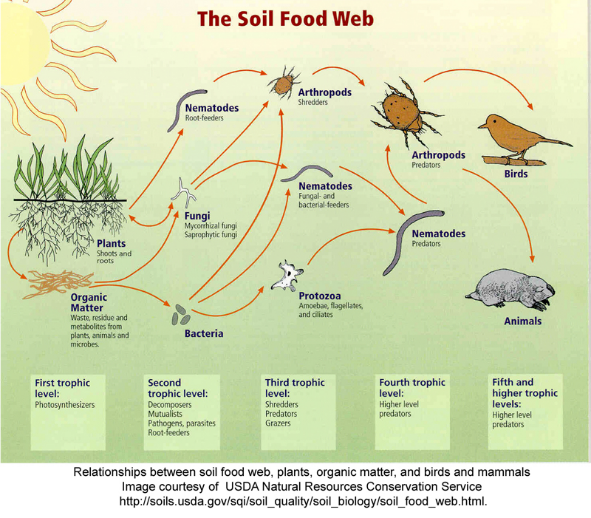 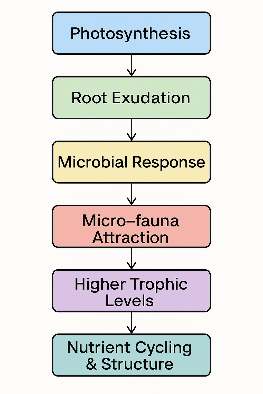 [Speaker Notes: Use a diagram of the soil food web. Emphasize the interactions between soil organisms and their role in ecosystem balance.]
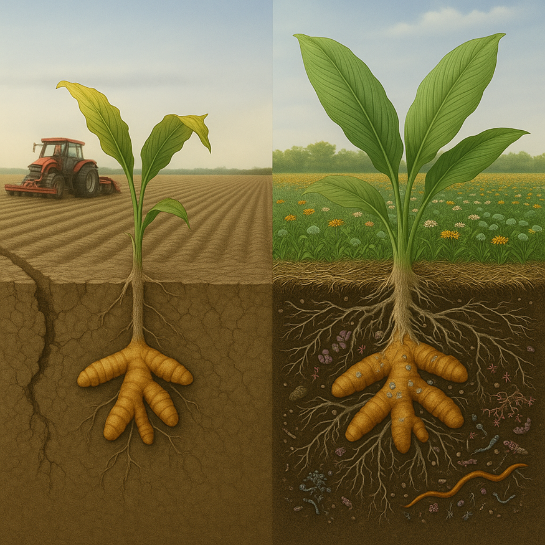 What breaks it down?
Synthetic or excessive use of fertilizers and pesticides
Tillage and soil disturbance
Bare soil
Low organic matter
Lack of diversity
[Speaker Notes: Relate to conventional practices. Explain how they disrupt microbial balance and structure.]
How Do We Rebuild the Soil Food Web?
ASSESSMENT OF THE SOIL FOOD WEB AND FARM PRACTICES
DEVELOP A BIOLOGICAL REGENERATION  PLAN
MONITOR AND MAKE ADJUSTMENTS
[Speaker Notes: Connect to practices on your medicinal herb farm. Mention specific actions taken.]
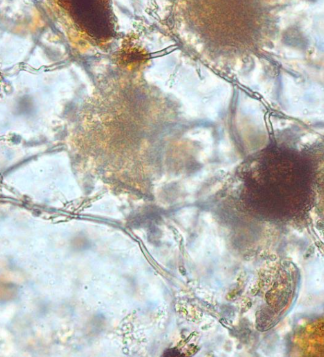 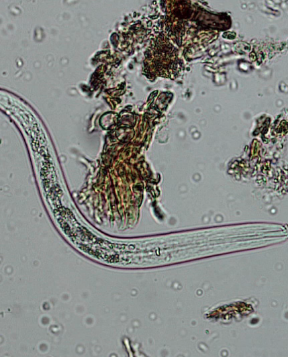 BIOLOGICAL ASSESSMENT Microscopy analysis assessment of the biomass or number of fungi, bacteria, nematodes, and protozoa in the soil and amendments to determine whether they are present in appropriate quantities.
Bacteria Feeding Nematode
Beneficial Fungi
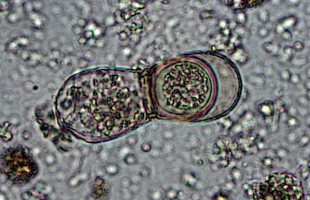 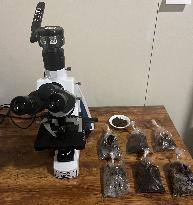 Protozoa (Teste amoeba)
Biocomplete compost at CR Medicinal Farms
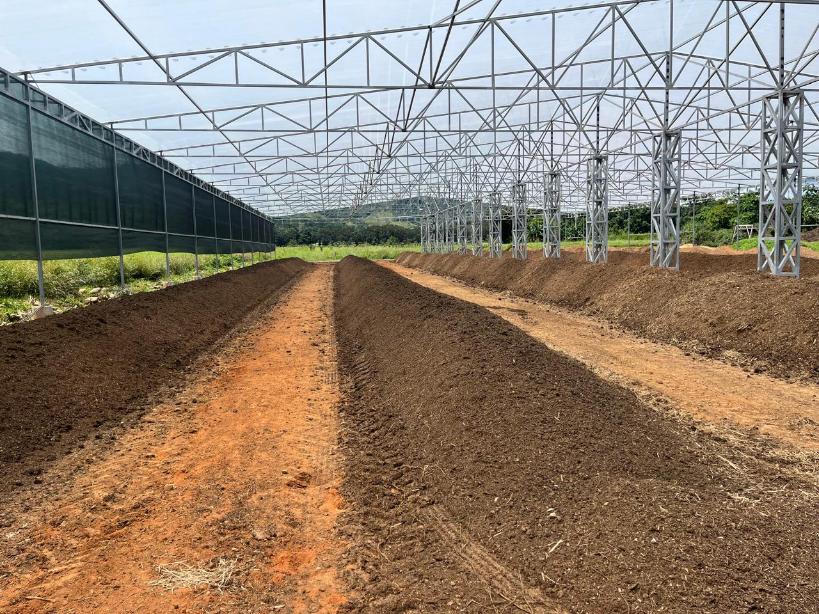 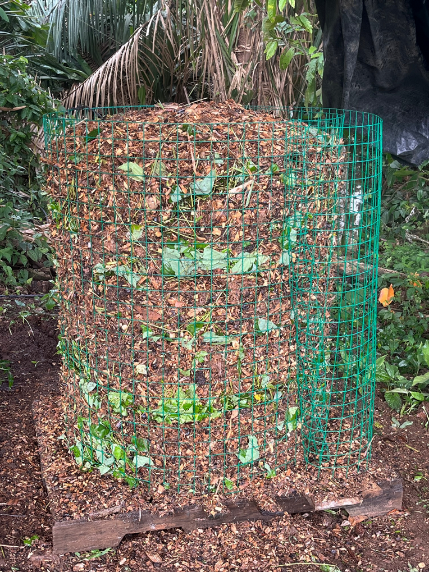 Use biocomplete compost, vermicompost, extracts and compost teas
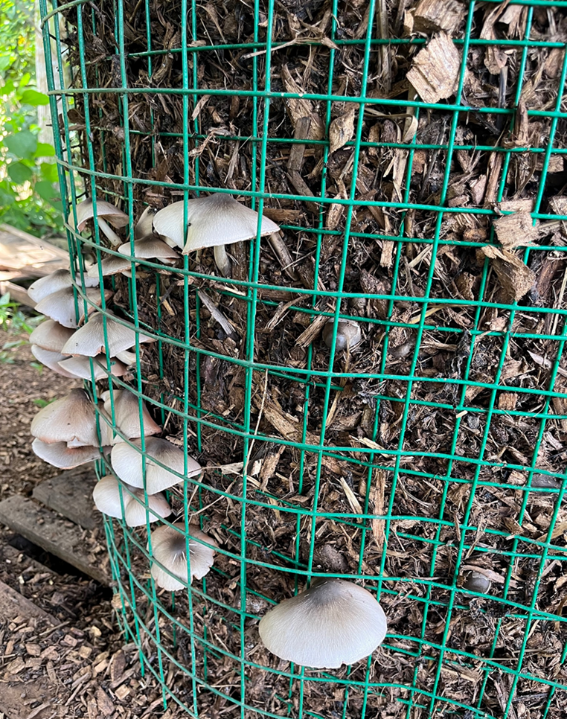 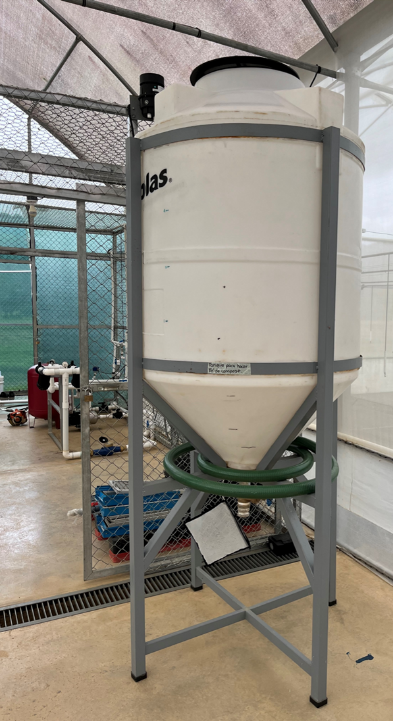 Use biocomplete compost, vermicompost, extracts and compost teas
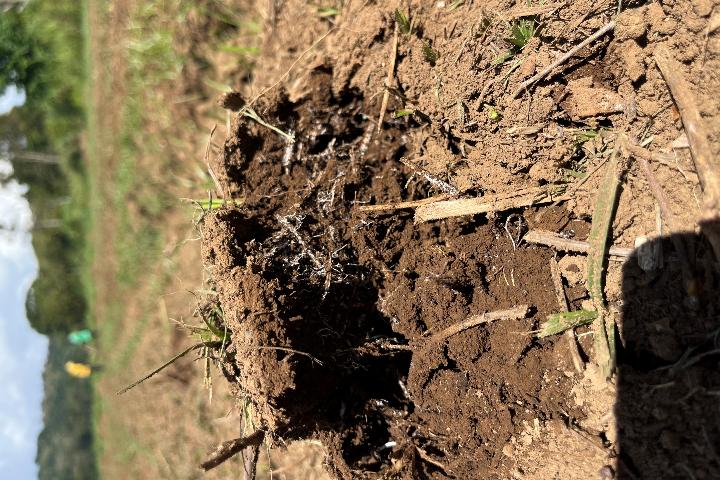 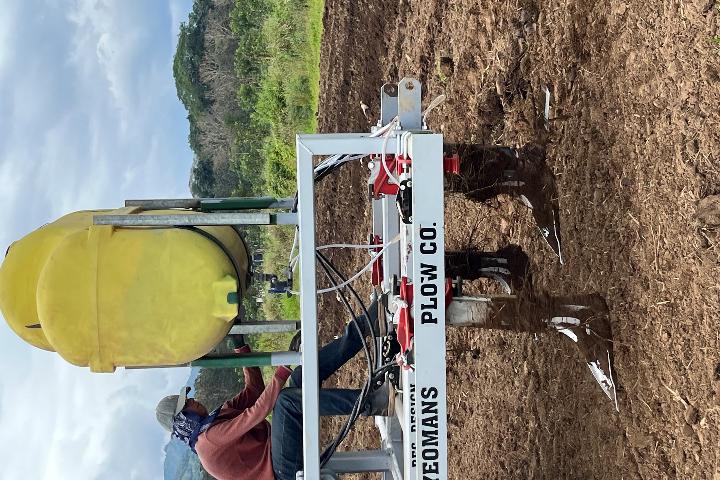 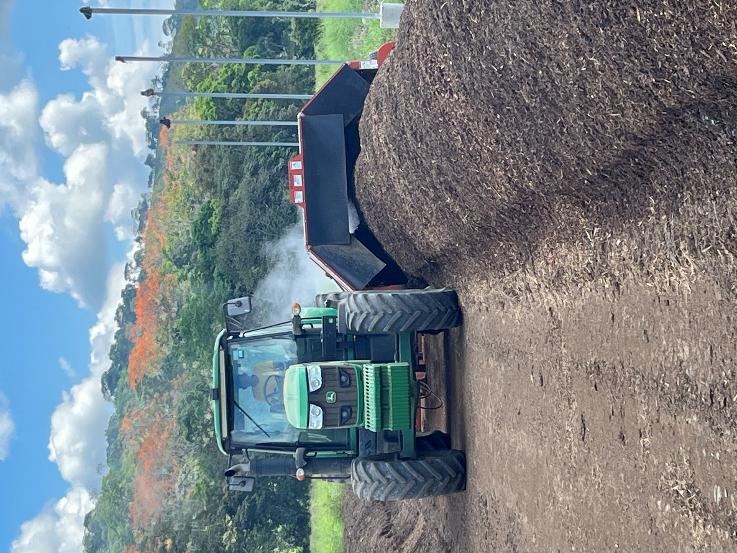 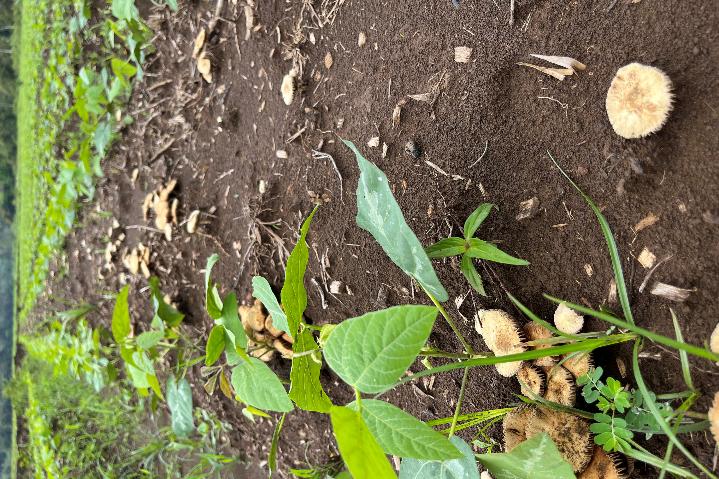 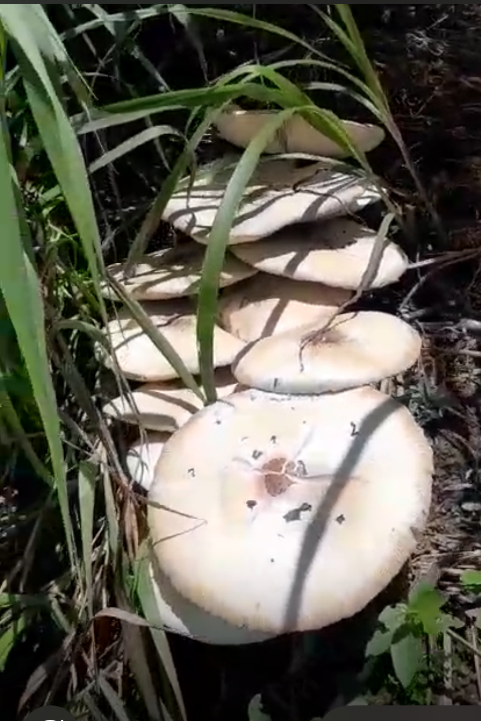 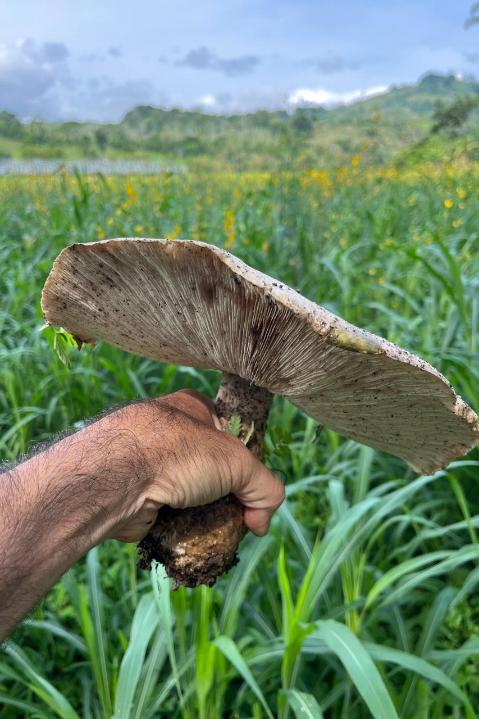 Fungal Biodiversity at CR Medicinal Farms
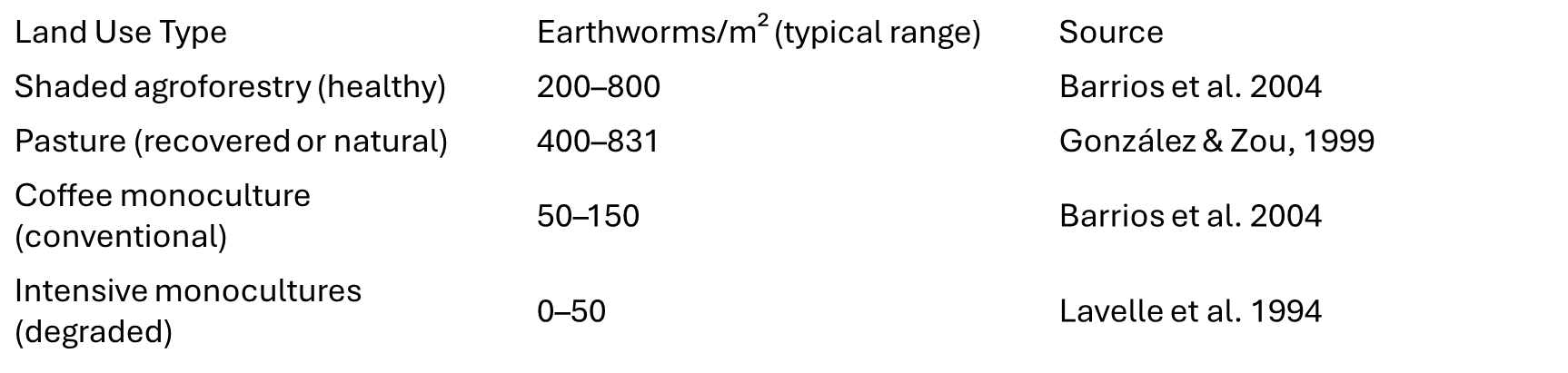 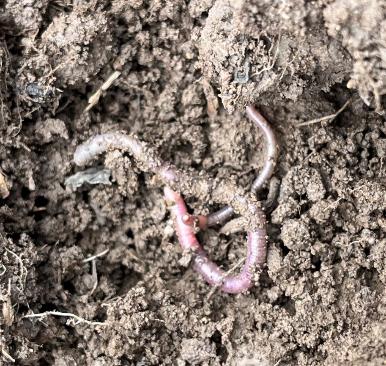 Support the system with balanced quantities of nutrition and bio stimulants and natural phytosanitary methods
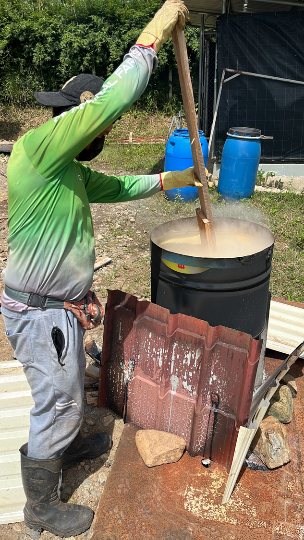 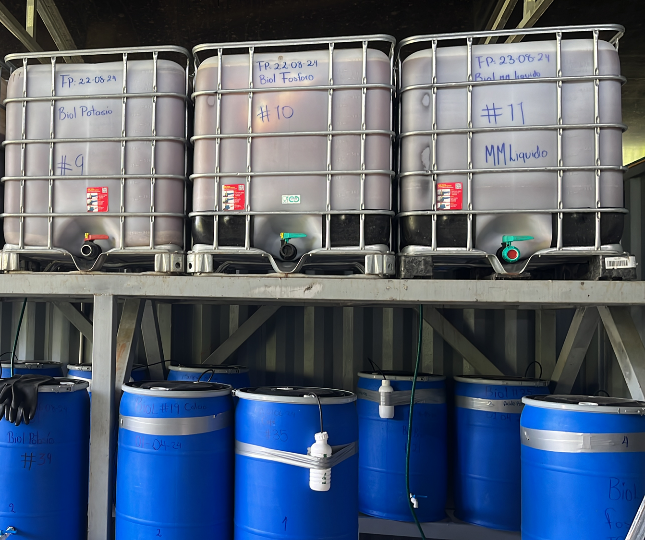 MM and Bioferments with P, K, S, Ca, B, Zn, Mg
Calcium + Sulfur
Companion planting at CR Medicinal Farms
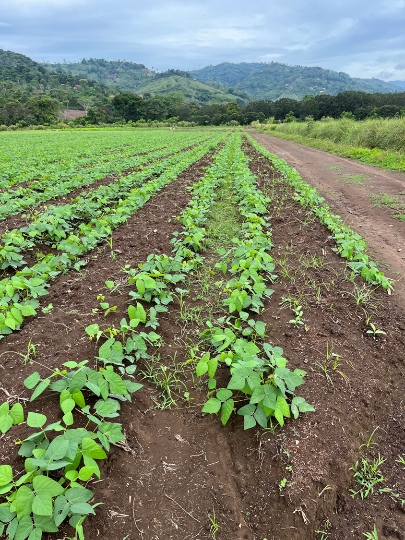 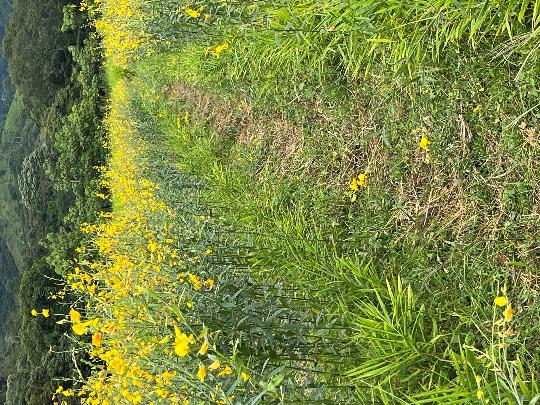 Mucuna pruriensand Ginger
Crotalaria juncea and Ginger
Cover crops and mulching at CR Medicinal Farms
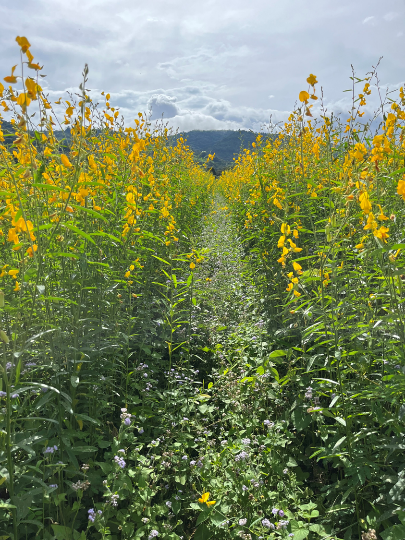 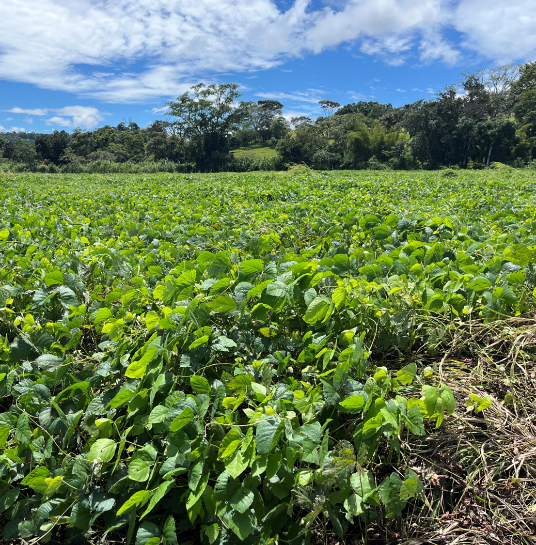 Crotalaria juncea
Mucuna pruriens
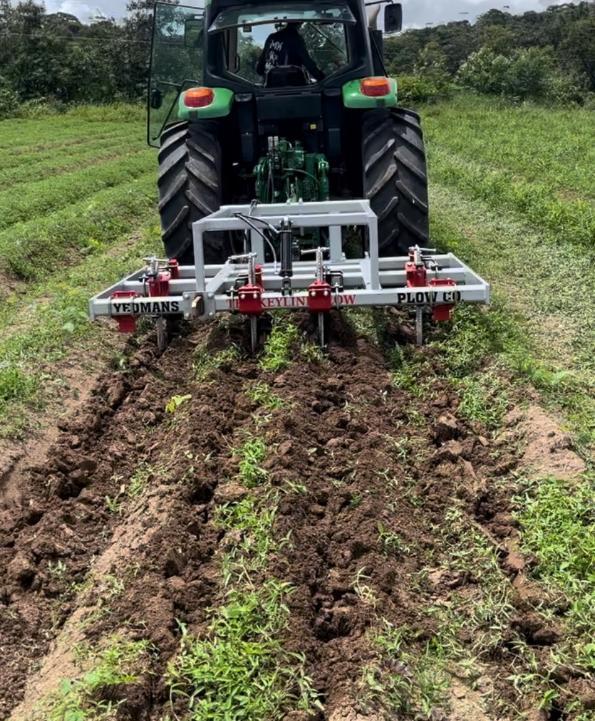 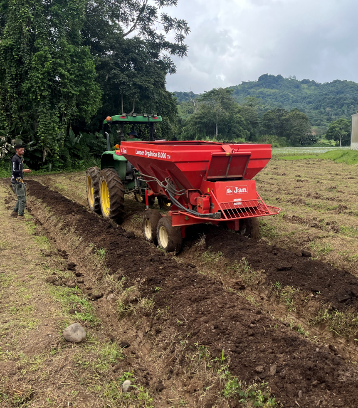 Reduce soil disturbance
Facilitate Nutrient Cycling
Benefits to the Soil
Increases Water Holding Capacity
Improves Soil Structure
Prevents soil erosion
[Speaker Notes: Use visuals like sponge analogies or before/after photos. Mention direct observations on the farm.]
Facilitate Nutrient Cycling
How Protozoa Feed Plants Through the Soil Food Web
1. Bacteria (C:N ratio = 5:1)   ↓2. Protozoa (C:N ratio = 30:1)   - Needs to eat 6 bacteria to meet its carbon requirement   - Gains 30 Carbon, but gets 6 Nitrogen (only needs 1)   - Releases 5 Nitrogen as ammonium (NH₄⁺)   ↓3. Plant   - Absorbs ammonium for growth
Healthy soils naturally feed plants through microbial interactions—no synthetic fertilizer needed.
Increase Water Holding Capacity, Infiltration and Distribution
Healthy soils rich in organic carbon and microbes, form stable aggregates, improved porosity, infiltration, and water storage.
Change in the capacity of soil to store water (liters/ha) with changes in levels of soil organic Carbon to 30cm soil Depth. Bulk density 1,2 g/cm3
Healthy Soil  vrs  Dirt
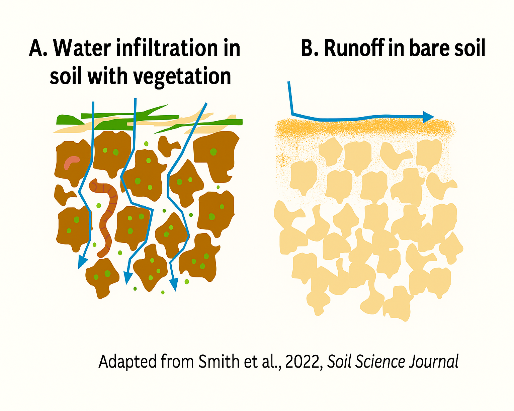 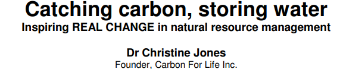 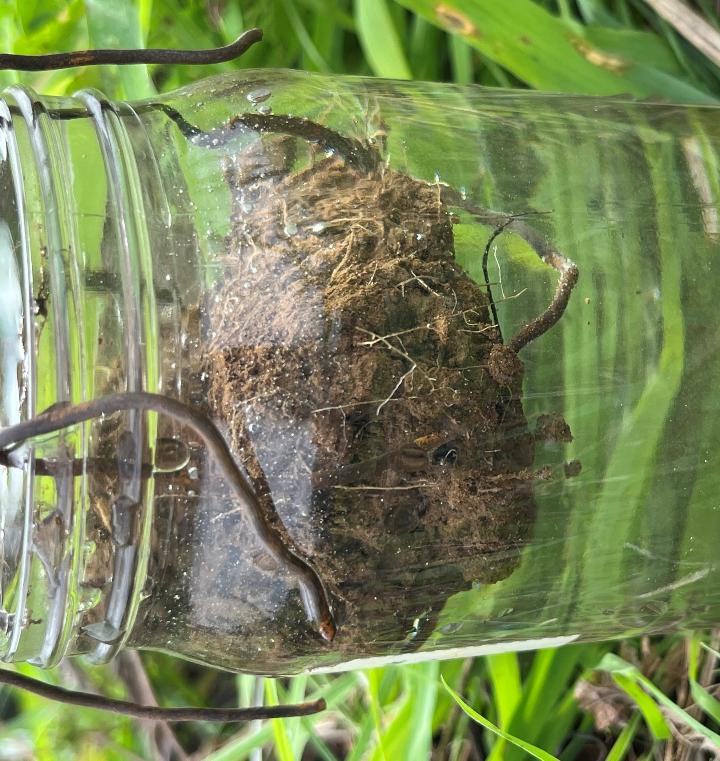 Improves Soil Structure
Fungi (especially mycorrhizal) and bacteria produce glomalin and polysaccharides that bind soil particles into aggregates.

Stable aggregates are more resistant to:
Wind erosion (because particles don’t blow away easily)
Water erosion (because aggregates resist disintegration from raindrop impact)
[Speaker Notes: Explain plant benefits using simple terms. Use photos or test results if available.]
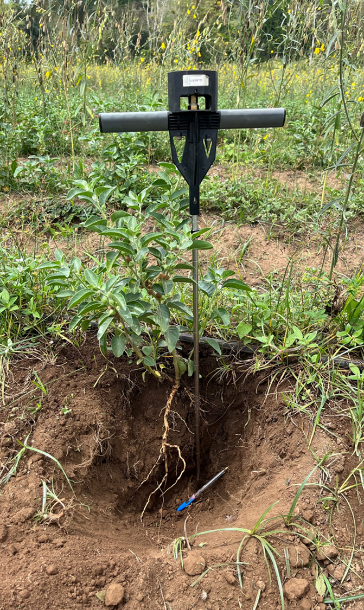 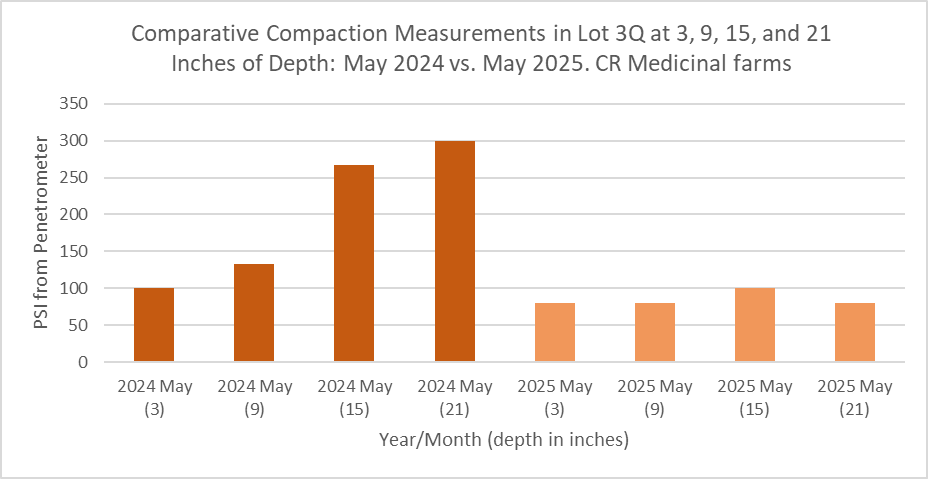 The soil food web replaces mechanical tillage with biological tillage, keeping the soil loose, porous, and structurally stable without damage.
Improves Soil Structure
[Speaker Notes: Explain plant benefits using simple terms. Use photos or test results if available.]
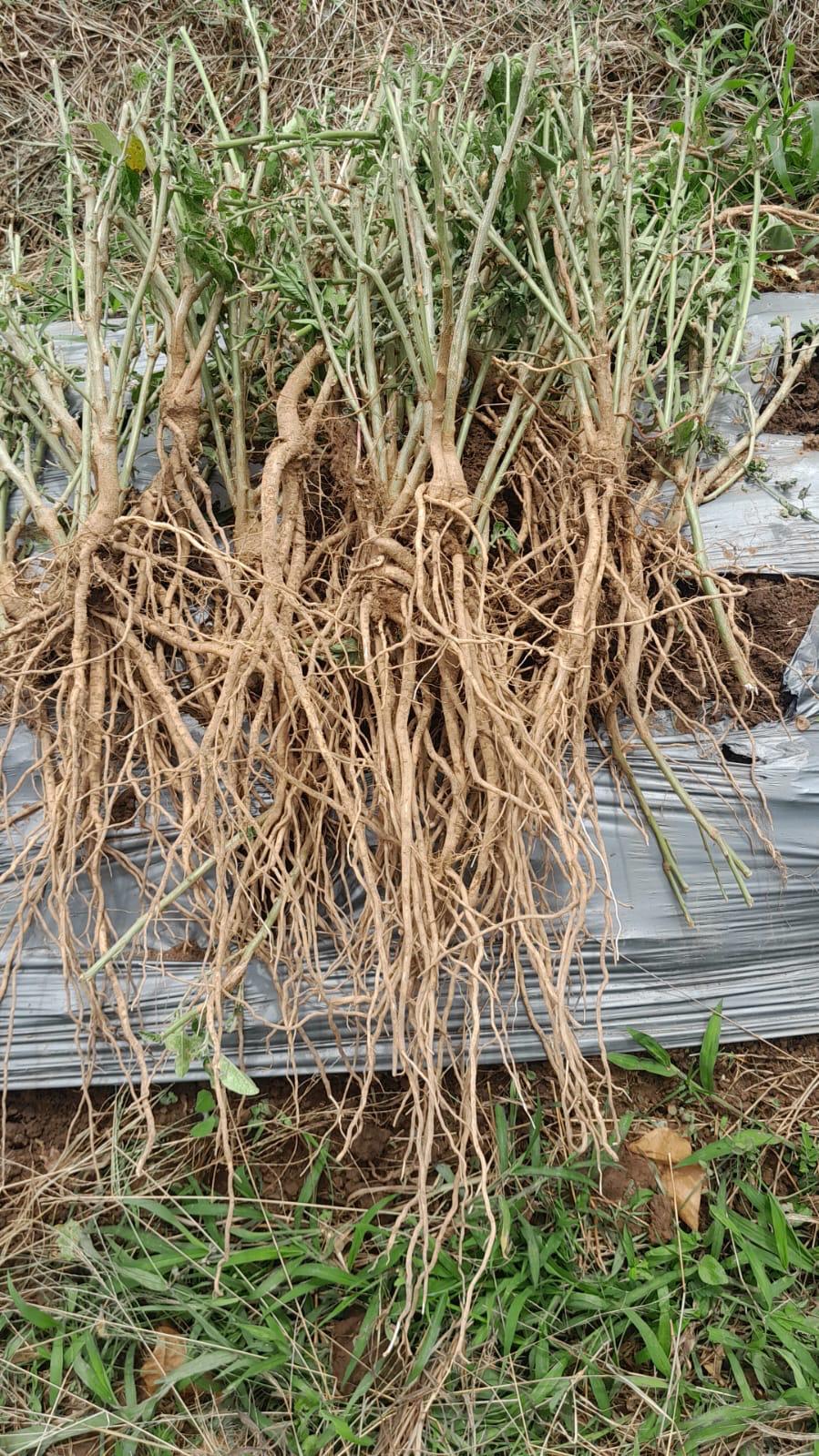 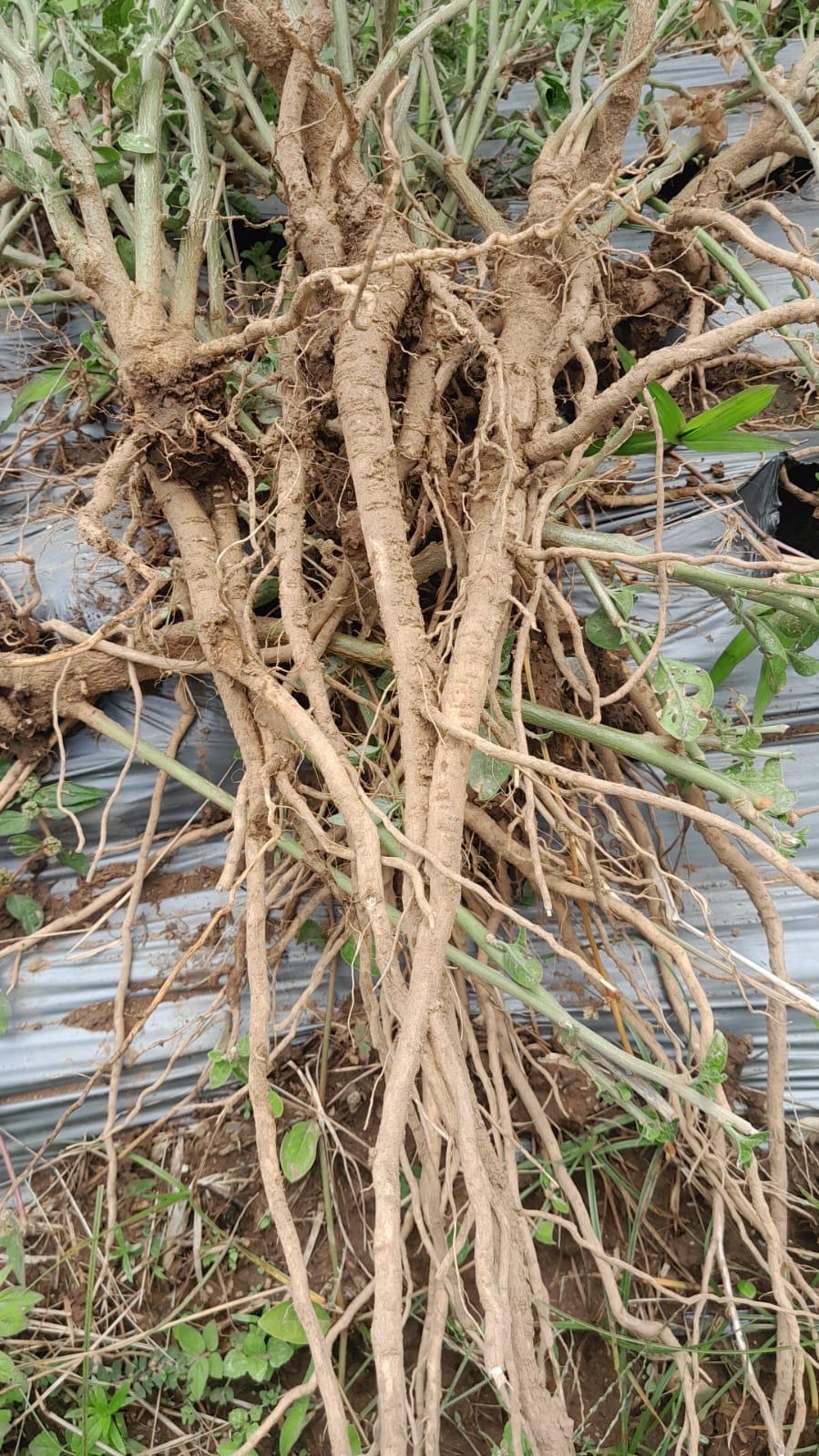 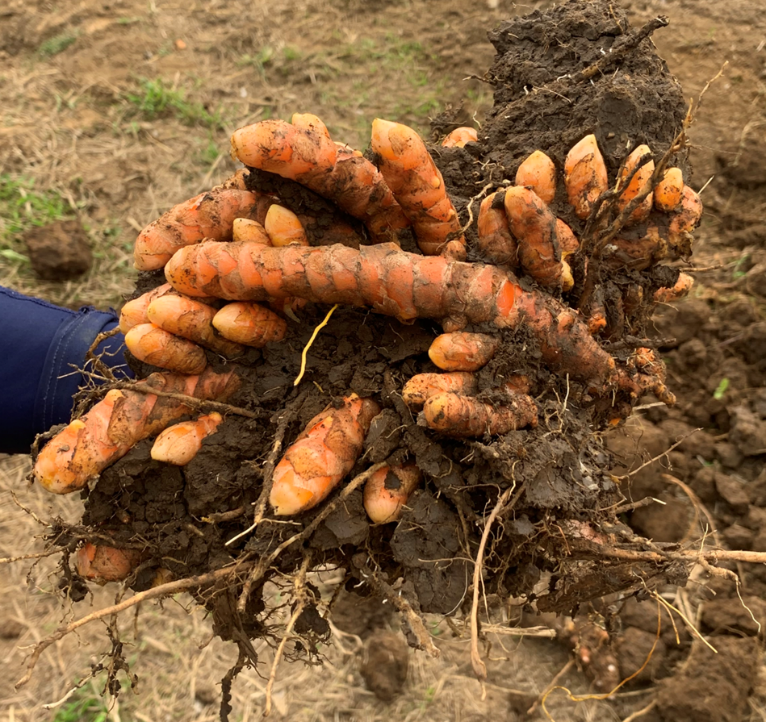 Impact of Soil Food Web on Plants
Increased nutrient density
Increase biomass
Increase Resilience to Pathogens
[Speaker Notes: Explain plant benefits using simple terms. Use photos or test results if available.]
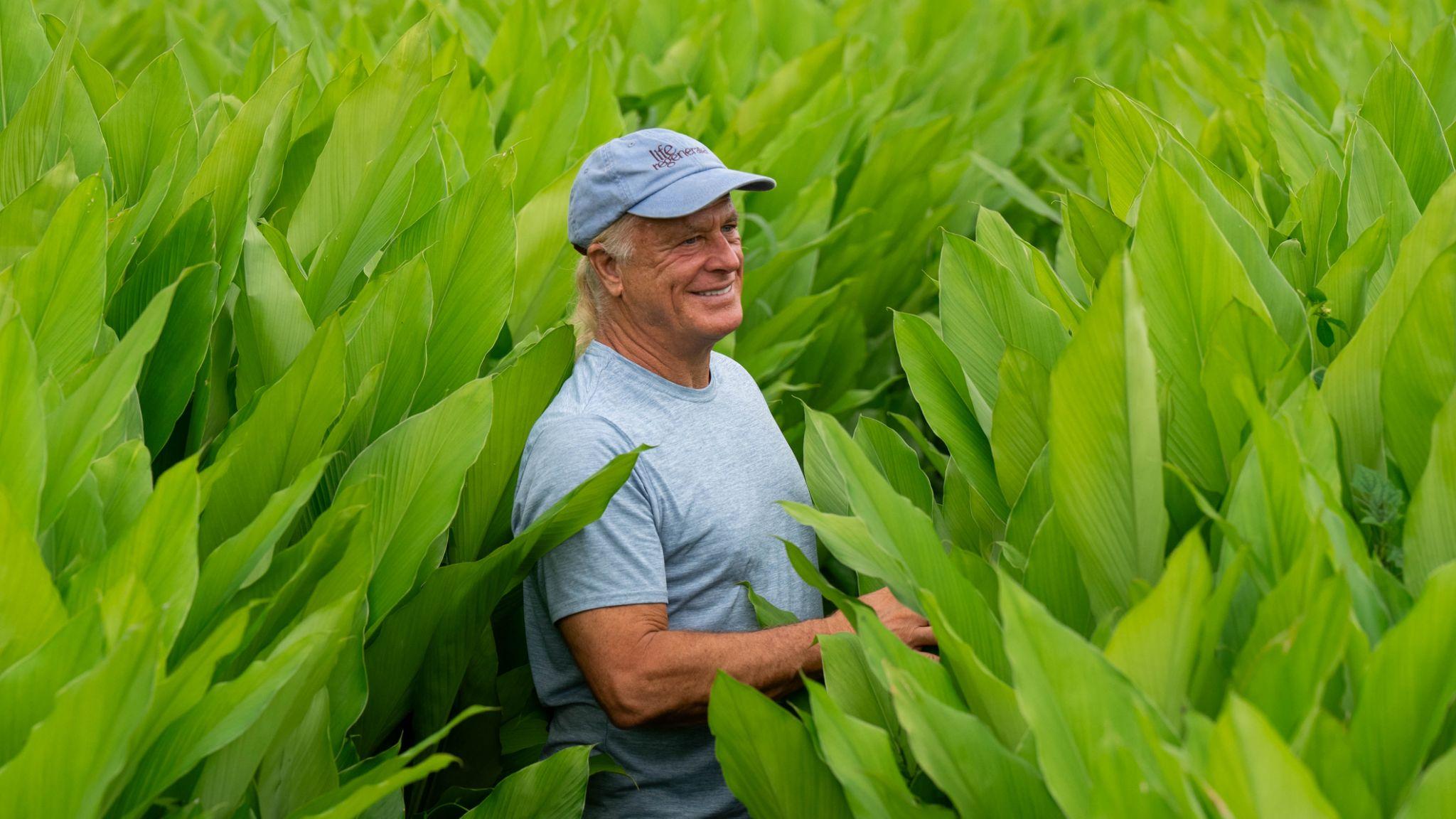 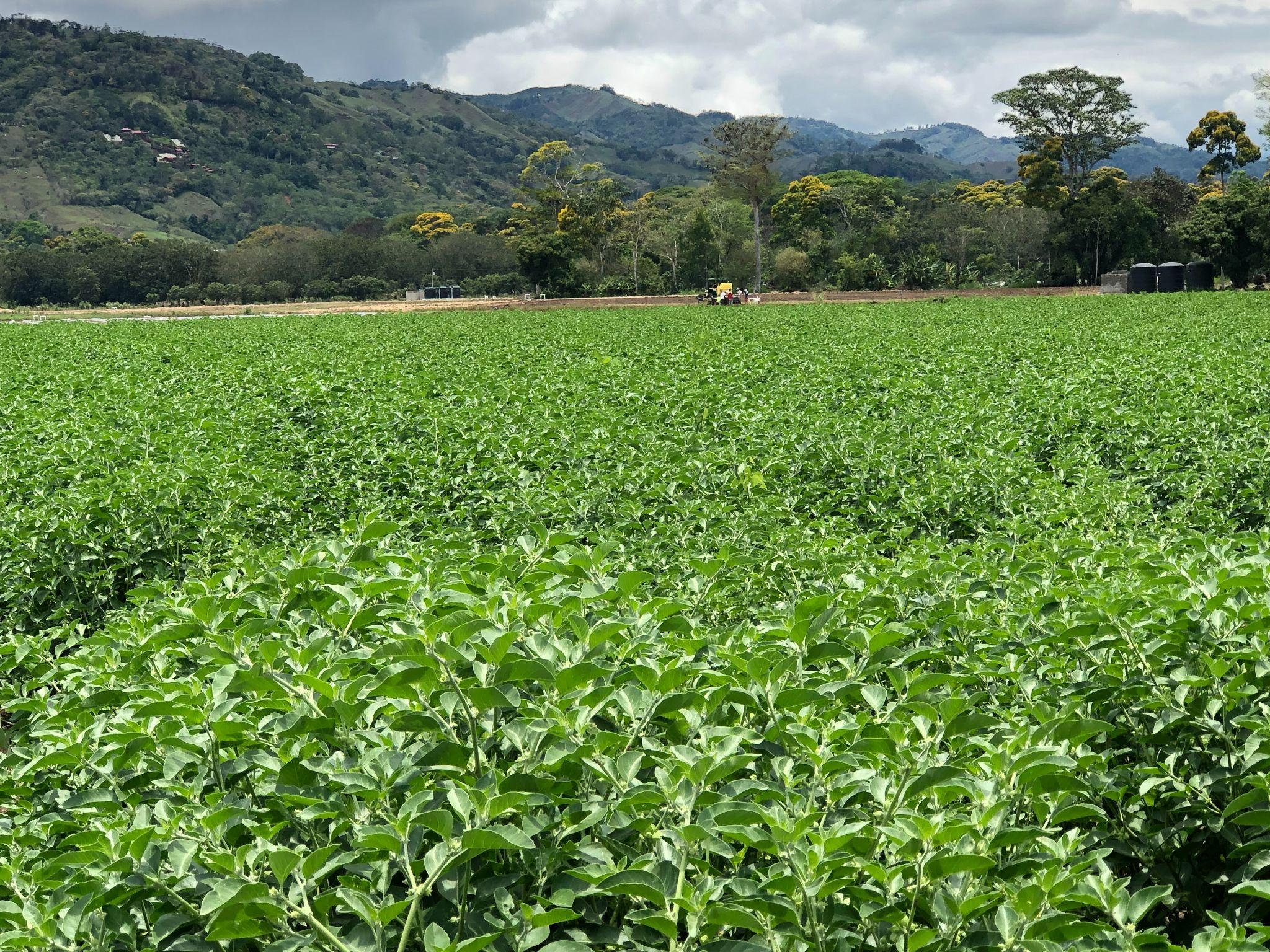 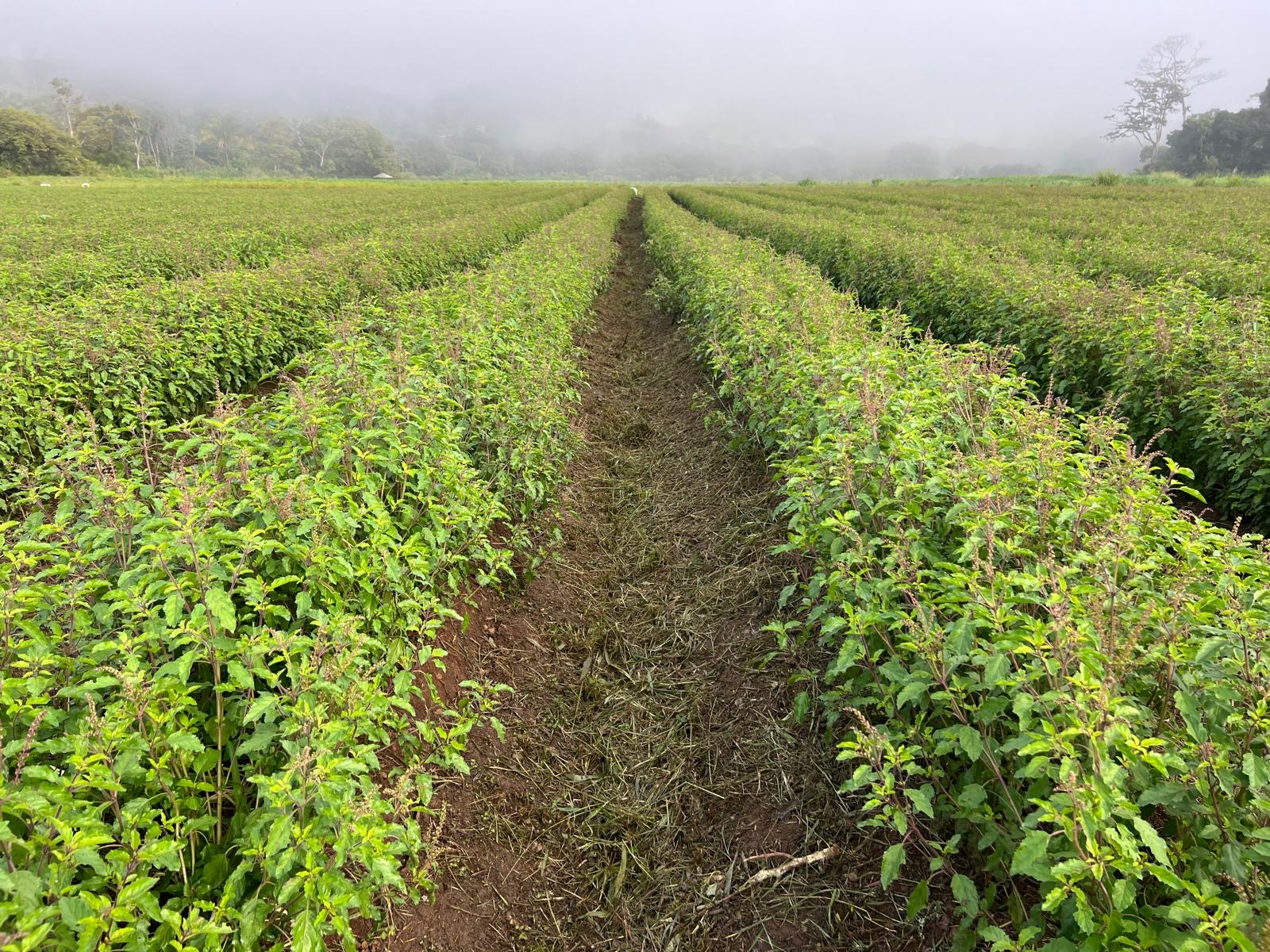 Arbuscula Mycorrhizal (AM) Fungi Root Colonization
Impact of Soil Food Web on PlantsIncreased nutrient density
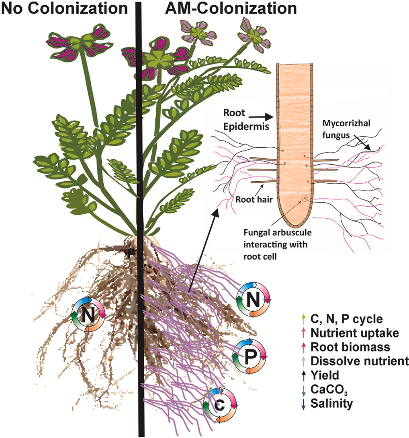 A healthy soil food web transforms soil from a static medium into a living, nutrient-cycling engine—leading to crops that are more nutrient-dense, flavorful, and health-promoting.

Microbes unlock nutrients
Mycorrhizal fungi increase nutrient uptake from plants.
Microbes enhance plant chemistry.
Soil life improves structure
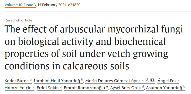 [Speaker Notes: Explain plant benefits using simple terms. Use photos or test results if available.]
Regenerative Farming Boosts Nutrient Density
Key Findings from Crop Comparisons (2022 Peer J Study)
Regenerative crops had more nutrients overall:
+34% Vitamin K, +15% Vitamin E, +20% Phenolics
+22% Phytosterols, +27% Copper, +11% Calcium

 Cabbage grown regeneratively had:
70% more Vitamin E
Over 2× more phenolics and phytosterols

 Corn, Soy, and Sorghum:
Had 17–23% more Zinc with regenerative practices

Healthier soils support microbial life that improves how plants absorb and make vitamins, minerals, and antioxidants.
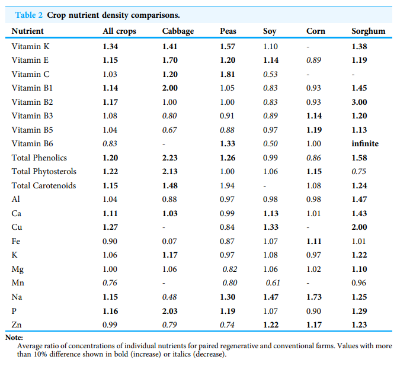 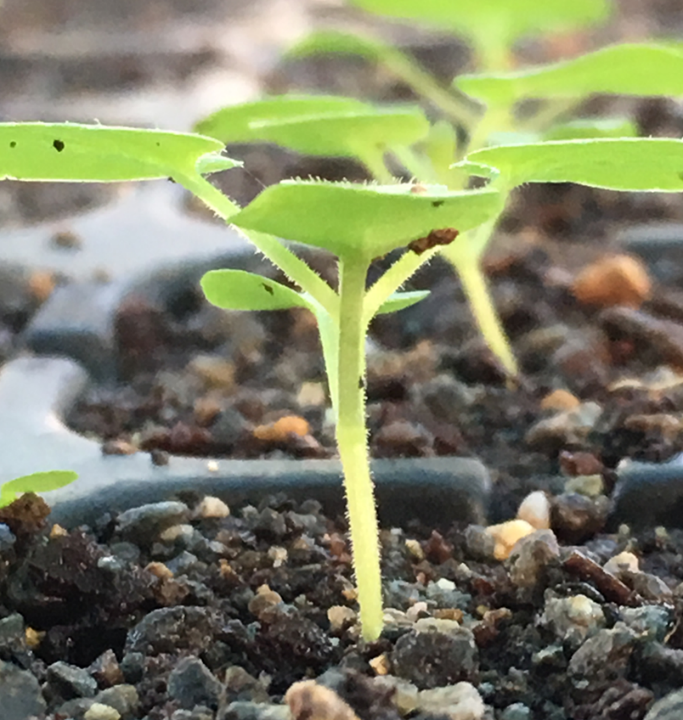 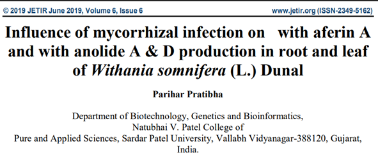 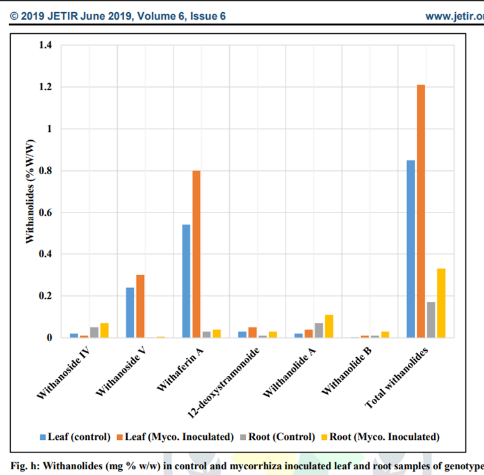 [Speaker Notes: Explain plant benefits using simple terms. Use photos or test results if available.]
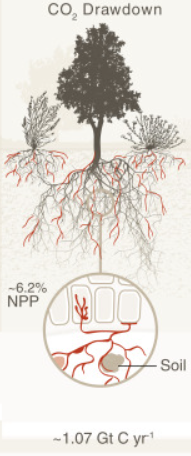 Carbon sequestration with Soil Life
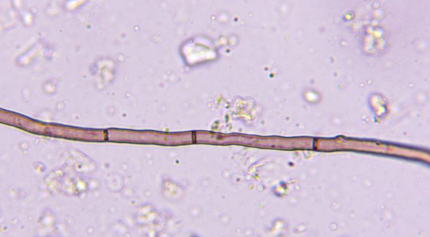 Plants send sugars to roots → feed Mycorrhizal Fungi.

Mycorrhizal fungi store carbon in the cell walls of their hypha network.

Fungi create soil aggregates (glomalin) → protecting carbon from decomposition.

Their death forms stable microbial necromass → long-term soil carbon.

Estimates said a flux of ∼13 Gt of CO2e moves through plants into carbon that is allocated to mycorrhizal mycelium every year.
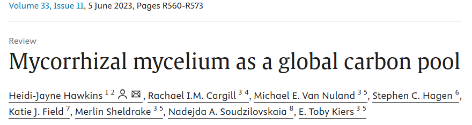 [Speaker Notes: Link microbial activity to larger environmental goals. Mention compost and vetiver strategies.]
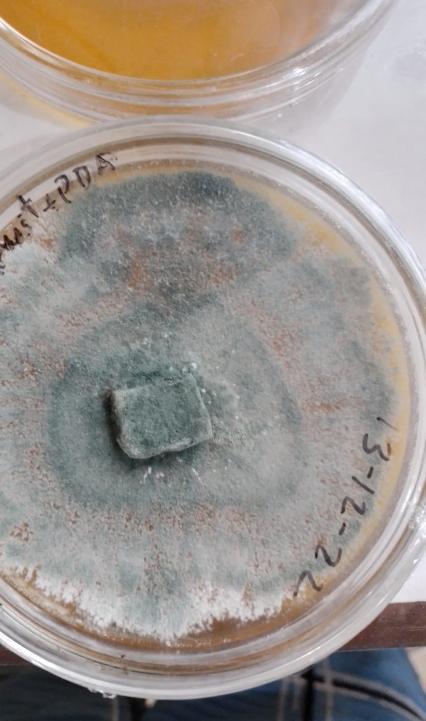 Fighting Pollution with Soil Life
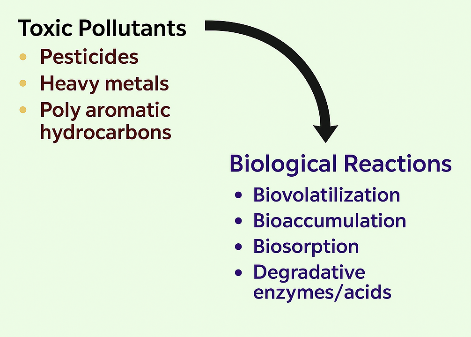 [Speaker Notes: Link microbial activity to larger environmental goals. Mention compost and vetiver strategies.]
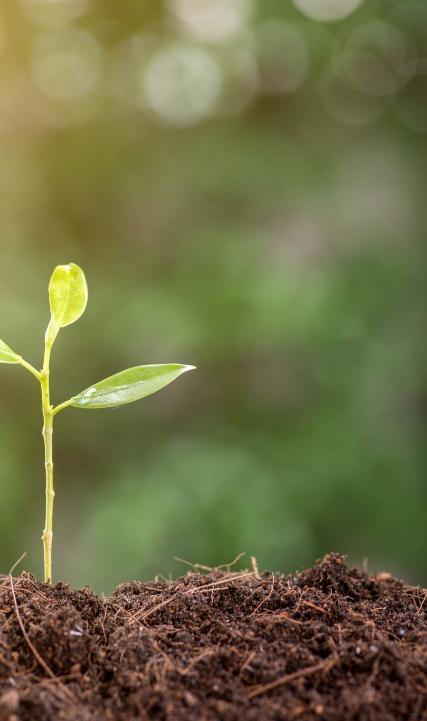 Impact on Human Health and Longevity
Soil Biome to Gut Biome
Greater Gut Biodiversity
Stronger Spleen, Kidney and Immune System
Increased resistance to disease
[Speaker Notes: Bridge soil to human health. Emphasize herbs grown in living soil contribute to wellness.]
The Soil-Gut Health Axis: A Microbial Connection
Soil Microbiome
Immune System & Health Outcomes
Human Gut Microbiome
Plant Microbiome & Nutrient Density
Food Ingestion & Environmental Exposure
References: Rook GA (2013) PNAS | Wopereis et al. (2022) Frontiers in Immunology | Jansson & Hofmockel (2020) Curr Opin Syst Biol
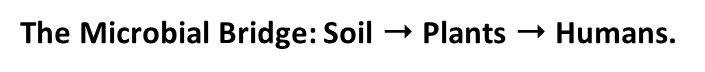 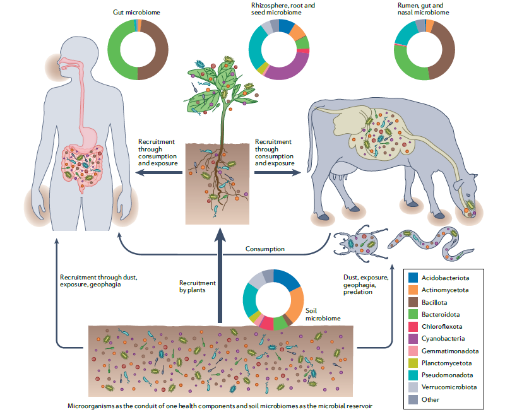 Soil hosts the richest microbiome on Earth.These microbes colonize plants and enter our bodies through food—shaping our gut, our health, and our resilience. The health of the soil is directly connected to our own
Soil Biome to Gut Biome
"Soil microbiomes and one health"Authors: Samiran Banerjee and Marcel G. A. van der HeijdenPublished in Nature Reviews Microbiology, August 2022DOI: 10.1038/s41579-022-00779-w
Ergothioneine in Plants and People
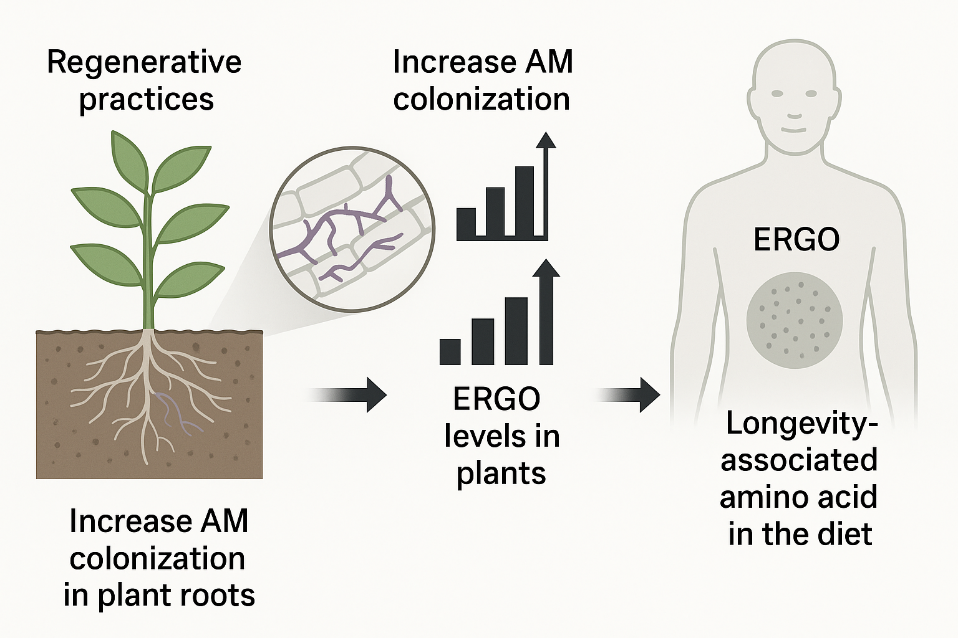 (AM) Arbuscular Mycorrhizal Fungi
Ergothioneine Rich in Regeneratively Grown Legumes and Yellow Oyster Mushrooms
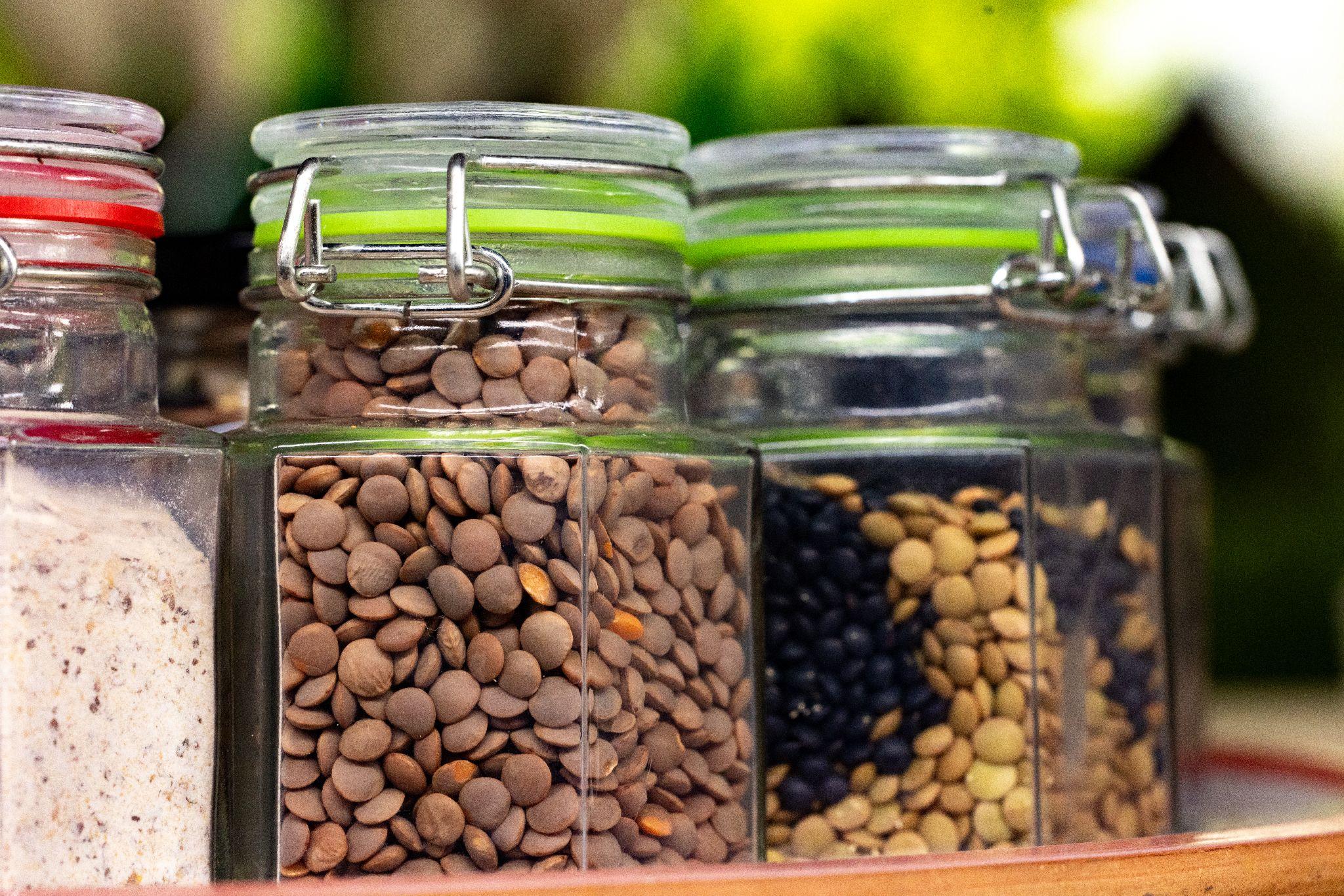 “The health of soil, plant, animal and man is one and indivisible” 
Lady Eve Balfour
The Living Soil (1943)